Обзор нормативных документов В СФЕРЕ ЗДРАВООХРАНЕНИЯ
3 квартал 2017 года

Главная медсестра ГУ «РСПК»
Кощеева С.М.
Федеральный закон от 29.07.2017 N 221-ФЗ"О внесении изменений в статьи 1 и 42 Федерального закона "О санитарно-эпидемиологическом благополучии населения"
Уточнено, что санитарно-эпидемиологическое заключение – документ, удостоверяющий соответствие или несоответствие санитарно-эпидемиологическим и гигиеническим требованиям факторов среды обитания, условий деятельности юридических лиц, граждан, в том числе индивидуальных предпринимателей, а также используемых ими территорий, зданий, строений, сооружений, помещений, оборудования, транспортных средств;

       Ранее санитарно-эпидемиологическое заключение удостоверяло соответствие или несоответствие санитарным правилам.
Постановление Правительства РФ от 22.07.2017 N 868«О внесении изменений в Положение о государственном контроле за обращением медицинских изделий»
При проведении проверок в рамках государственного контроля за обращением медицинских изделий будет применяться риск-ориентированный подход.
          Отнесение объектов государственного контроля к определенной категории риска осуществляется на основании критериев отнесения объектов государственного контроля к определенной категории риска.
           Проведение плановых проверок в отношении объектов государственного контроля в зависимости от присвоенной категории риска осуществляется со следующей периодичностью:
а) для категории значительного риска - один раз в 3 года;
б) для категории среднего риска - не чаще одного раза в 5 лет;
в) для категории умеренного риска - не чаще одного раза в 6 лет.
            В отношении объектов государственного контроля, отнесенных к категории низкого риска, плановые проверки не проводятся.
Постановление Правительства РФ от 31.07.2017 N 907 "О внесении изменений в Положение о федеральном государственном надзоре в сфере обращения лекарственных средств"
Государственный надзор в сфере обращения лекарственных средств будет осуществляться с применением риск-ориентированного подхода.
           Отнесение деятельности юридических лиц, индивидуальных предпринимателей и (или) используемых ими производственных объектов к определенной категории риска осуществляется в соответствии с критериями тяжести потенциальных негативных последствий возможного несоблюдения обязательных требований и с учетом критериев возможного несоблюдения обязательных требований.
           Проведение плановых проверок юридических лиц, индивидуальных предпринимателей и (или) используемых ими производственных объектов в зависимости от категории риска осуществляется со следующей периодичностью:
для категории значительного риска - один раз в 3 года;
для категории среднего риска - не чаще одного раза в 5 лет;
для категории умеренного риска - не чаще одного раза в 6 лет.
В отношении объектов государственного надзора, отнесенных к категории низкого риска, плановые проверки не проводятся.
Приказ Минздрава России от 04.07.2017 N 380н"О внесении изменений в Порядок оказания медицинской помощи по профилю "детская онкология", утвержденный приказом Министерства здравоохранения Российской Федерации от 31 октября 2012 г. N 560н"
Установлены предельные сроки диагностики онкологических заболеваний и оказания специализированной медицинской помощи детям. В частности, консультация врача - детского онколога детского онкологического кабинета медицинской организации должна быть проведена не позднее 5 рабочих дней с даты выдачи направления на консультацию.
Приказ Минздрава России от 04.07.2017 N 379н"О внесении изменений в Порядок оказания медицинской помощи населению по профилю "онкология", утвержденный приказом Министерства здравоохранения Российской Федерации от 15 ноября 2012 г. N 915н"
Установлены предельные сроки диагностики онкологических заболеваний и оказания специализированной медицинской помощи больным. В частности, при подозрении или выявлении у больного онкологического заболевания консультация в первичном онкологическом кабинете или отделении должна быть проведена не позднее 5 рабочих дней с даты выдачи направления на консультацию.
"МУ 3.5.1.3439-17. 3.5.1. Эпидемиология. Дезинфектология. Дезинфекция. Оценка чувствительности к дезинфицирующим средствам микроорганизмов, циркулирующих в медицинских организациях. Методические указания»
Методические указания устанавливают порядок организации и осуществления оценки чувствительности микроорганизмов, циркулирующих в медицинских организациях, к дезинфицирующим средствам с целью выявления микроорганизмов, устойчивых к дезинфицирующим средствам, организации и проведения мероприятий по выбору  эффективных дезинфицирующих средств.
Постановление Правительства РФ от 29.07.2017 N 903«О внесении изменений в некоторые акты Правительства Российской Федерации в связи с совершенствованием контроля за оборотом наркотических средств и психотропных веществ»
Расширен перечень запрещенных в РФ наркотических средств и психотропных веществ.
Приказ МВД России от 21.07.2017 N 495"Об утверждении Административного регламента Министерства внутренних дел Российской Федерации по предоставлению государственной услуги по выдаче заключений о соответствии объектов и помещений, в которых осуществляются деятельность, связанная с оборотом наркотических средств, психотропных веществ и внесенных в Список I прекурсоров, и (или) культивирование наркосодержащих растений, установленным требованиям к оснащению этих объектов и помещений инженерно-техническими средствами охраны"
Приказ МВД России от 17.07.2017 N 469"Об утверждении Административного регламента Министерства внутренних дел Российской Федерации по предоставлению государственной услуги по выдаче заключений об отсутствии у работников, которые в силу своих служебных обязанностей получат доступ непосредственно к прекурсорам наркотических средств и психотропных веществ, непогашенной или неснятой судимости за преступление средней тяжести, тяжкое и особо тяжкое преступление или преступление, связанное с незаконным оборотом наркотических средств, психотропных веществ и их прекурсоров либо с незаконным культивированием наркосодержащих растений, в том числе совершенное за пределами Российской Федерации"
Приказ МВД России от 26.06.2017 N 411«Об утверждении Административного регламента Министерства внутренних дел Российской Федерации исполнения государственной функции по осуществлению государственного контроля (надзора) в сфере деятельности, связанной с оборотом прекурсоров наркотических средств и психотропных веществ»
Приказ МВД России от 02.08.2017 N 593"Об утверждении Административного регламента Министерства внутренних дел Российской Федерации по предоставлению государственной услуги по выдаче разрешений Министерства внутренних дел Российской Федерации на право ввоза (вывоза) наркотических средств, психотропных веществ и их прекурсоров"
Постановление Правительства РФ от 14.08.2017 N 967"Об особенностях осуществления закупки медицинских изделий одноразового применения (использования) из поливинилхлоридных пластиков для обеспечения государственных и муниципальных нужд"
Утверждены Правила отбора организаций, реализующих в 2017-2024 годах проекты по расширению производства отечественных медицинских изделий из ПВХ-пластиков, в целях их закупки для госнужд.
             Отбор таких организаций проводится в целях реализации комплексных проектов по расширению или локализации производства отечественных медицинских изделий и замещения их аналогов, происходящих из иностранных государств, в отношении которых установлены ограничения допуска для госзакупок, по перечню таких изделий, установленному Постановлением Правительства РФ от 14.08.2017 N 968.
Постановление Правительства РФ от 14.08.2017 N 968"О внесении изменений в постановление Правительства Российской Федерации от 5 февраля 2015 г. N 102"
Утвержден перечень происходящих из иностранных государств медицинских изделий одноразового применения из поливинилхлоридных пластиков, ограниченных для госзакупок.
           Предусмотрено, что для закупок медицинских изделий, включенных в перечень, заказчик отклоняет все заявки (окончательные предложения), содержащие предложения о поставке данных медицинских изделий, при условии, что на участие в определении поставщика подано не менее одной удовлетворяющей требованиям документации о закупке заявки. 
             В перечень включены, в частности, такие медицинские изделия, как устройства для переливания крови, кровезаменителей и инфузионных растворов, контейнеры для заготовки, хранения и транспортирования донорской крови и ее компонентов, расходные материалы для аппаратов искусственной вентиляции легких и др.
Приказ Минздрава России от 10.08.2017 N 514н"О Порядке проведения профилактических медицинских осмотров несовершеннолетних«
С 1 января 2018 года начнет действовать новый порядок проведения профилактических медицинских осмотров несовершеннолетних.
Обновлен перечень врачей и исследований, которые проходят в рамках профилактического медосмотра несовершеннолетние определенных возрастов; исключены позиции, касающиеся детей возраста 1 год 9 месяцев и 2 лет 6 месяцев.
Кроме того, с 10 до 20 дней увеличена максимальная общая продолжительность I этапа профилактического осмотра (проведение осмотров врачами-специалистами и выполнение исследований, при отсутствии подозрений на наличие заболеваний).
Обновлены также отчетная форма N 030-ПО/у-17 "Карта профилактического медицинского осмотра несовершеннолетнего" и статистическая форма N 030-ПО/о-17 "Сведения о профилактических медицинских осмотрах несовершеннолетних».
Приказ Минтруда России от 13.06.2017 N 486н"Об утверждении Порядка разработки и реализации индивидуальной программы реабилитации или абилитации инвалида, индивидуальной программы реабилитации или абилитации ребенка-инвалида, выдаваемых федеральными государственными учреждениями медико-социальной экспертизы, и их форм"
Утверждены:
порядок разработки и реализации индивидуальной программы реабилитации или абилитации инвалида, индивидуальной программы реабилитации или абилитации ребенка-инвалида;
форма индивидуальной программы реабилитации или абилитации инвалида, форма индивидуальной программы реабилитации или абилитации ребенка-инвалида, выдаваемой федеральными государственными учреждениями медико-социальной экспертизы.
Постановление Главного государственного санитарного врача РФ от 29.03.2017 N 44"Об утверждении санитарно-эпидемиологических правил СП 3.1.7.3465-17 "Профилактика чумы"(Зарегистрировано в Минюсте России 16.08.2017 N 47817)
Правилами установлены основные требования к комплексу организационных, санитарно-противоэпидемических (профилактических) мероприятий, направленных на предупреждение возникновения и распространения заболеваний чумой.
Соблюдение правил является обязательным для всех граждан, индивидуальных предпринимателей и юридических лиц.
Чума является зоонозной природно-очаговой особо опасной бактериальной инфекционной болезнью с преимущественно трансмиссивным механизмом передачи возбудителя. Каждый случай чумы людей является основанием для объявления чрезвычайной ситуации в области санитарно-эпидемиологического благополучия населения РФ.
Постановление Главного государственного санитарного врача РФ от 29.03.2017 N 45"О внесении изменений в санитарно-эпидемиологические правила СП 3.1.7.2629-10 "Профилактика сибирской язвы", утвержденные постановлением Главного государственного санитарного врача Российской Федерации от 13.05.2010 N 56"
Установлено, в частности, что при поступлении больных сибирской язвой в медицинские организации работа клинико-диагностических лабораторий медицинских организаций проводится по утвержденному плану мероприятий лабораторий в условиях поступления больных с особо опасными инфекционными болезнями (план перепрофилирования) в соответствии с требованиями санитарных правил по безопасности работ с микроорганизмами I-II групп патогенности (опасности).
              План перепрофилирования утверждается главным врачом медицинской организации, согласовывается Главным государственным санитарным врачом административной территории субъекта РФ и содержит требования по безопасному отбору материала, перечень необходимого оборудования и его обеззараживания, требования по применению средств индивидуальной защиты, наличие и использование дезинфицирующих средств.
Постановление Главного государственного санитарного врача РФ от 08.06.2017 N 84"Об утверждении санитарно-эпидемиологических правил СП 3.1.1.3473-17 "Профилактика брюшного тифа и паратифов"
В частности, Правилами установлены:
комплекс мероприятий по обеспечению федерального государственного санитарно-эпидемиологического надзора за брюшным тифом и паратифами;
рекомендации по выявлению случаев брюшного тифа и паратифов;
указания по проведению лабораторной диагностики брюшного тифа и паратифов;
противоэпидемические мероприятия при брюшном тифе и паратифах;
порядок выписки, допуска к работе и диспансерное наблюдение лиц, перенесших брюшной тиф и (или) паратифы;
дезинфекционные мероприятия при брюшном тифе и (или) паратифах;
рекомендации по проведению профилактических мероприятий;
рекомендации по организации гигиенического воспитания и обучения населения по вопросам профилактики брюшного тифа и паратифов.
Приказ Минздрава России от 16.08.2017 N 524н"Об утверждении Порядка внесения в медицинскую документацию данных о волеизъявлении лица о его несогласии на посмертное предоставление биологического материала для производства биомедицинского клеточного продукта»
Минздравом России определено, что волеизъявление гражданина о его несогласии на предоставление биологического материала после смерти для производства биомедицинского клеточного продукта, выраженное им при жизни в устной форме, оформляется в письменном виде и содержится в медицинской документации гражданина (медицинской карте пациента, получающего медицинскую помощь в амбулаторных условиях, или медицинской карте стационарного больного).
           Документ, отражающий волеизъявление, оформляется уполномоченным заместителем руководителя медицинской организации в присутствии не менее двух свидетелей и заверяется подписями гражданина, медицинского работника и свидетелей.
Приказ Минздрава России от 11.07.2017 N 403н"Об утверждении правил отпуска лекарственных препаратов для медицинского применения, в том числе иммунобиологических лекарственных препаратов, аптечными организациями, индивидуальными предпринимателями, имеющими лицензию на фармацевтическую деятельность"
Минздравом России обновлен порядок отпуска лекарственных препаратов из аптек.
           В частности, определяются:
виды лекарственных препаратов, которые могут отпускаться аптеками, аптечными пунктами, аптечными киосками, индивидуальными предпринимателями, имеющими соответствующую лицензию;
особенности отпуска наркотических препаратов, психотропных лекарственных препаратов, иммунобиологических лекарственных препаратов;
сроки, в течение которых осуществляется отпуск лекарственных препаратов, в том числе с пометками в рецепте "statim" (немедленно) и "cito" (срочно);
требования к первичной и вторичной упаковке лекарственного препарата, отпускаемого из аптеки;
сроки хранения рецептов на отпущенные лекарственные препараты в аптечной организации;
обязанности работника аптечной организации при выявлении рецептов, выданных с нарушением правил их оформления;
особенности отпуска препаратов, подлежащих предметно-количественному учету;
особенности отпуска препаратов по требованиям-накладным медицинских организаций, индивидуальных предпринимателей, имеющих лицензию на медицинскую деятельность.
Приказ Минтруда России от 30.06.2017 N 544н"О внесении изменений в приказ Министерства труда и социальной защиты Российской Федерации от 24 апреля 2015 г. N 250н "Об утверждении особенностей проведения специальной оценки условий труда на рабочих местах отдельных категорий медицинских работников и перечня медицинской аппаратуры (аппаратов, приборов, оборудования), на нормальное функционирование которой могут оказывать воздействие средства измерений, используемые в ходе проведения специальной оценки условий труда«
Установлены особенности проведения спецоценки условий труда медицинских работников, оказывающих психиатрическую и иную медицинскую помощь лицам с психическим расстройством.
        Обязательными исследованиям (испытаниям) и измерениям на рабочих местах подлежат:
химический фактор;
биологический фактор;
тяжесть трудового процесса;
напряженность трудового процесса.
         При отнесении условий труда к классу (подклассу) условий труда на рабочих местах дополнительно оценивается их травмоопасность. В случае отнесения условий труда по результатам оценки травмоопасности рабочих мест к опасному классу травмоопасности итоговый класс (подкласс) условий труда на таких рабочих местах повышается на одну степень.
Постановление Правительства РФ от 20.09.2017 N 1129"О внесении изменения в Положение о Федеральной службе по надзору в сфере защиты прав потребителей и благополучия человека"
В соответствии с внесенными изменениями, Роспотребнадзор уполномочен устанавливать порядок проведения санитарно-эпидемиологических экспертиз, расследований, обследований, исследований, испытаний, токсикологических, гигиенических и иных видов оценок соблюдения санитарно-эпидемиологических и гигиенических требований, а также порядок выдачи по их результатам санитарно-эпидемиологических заключений.
Приказ Минздрава России от 29.08.2017 N 573н"О внесении изменения в Положение о Почетной грамоте Министерства здравоохранения Российской Федерации, утвержденное приказом Министерства здравоохранения Российской Федерации от 10 августа 2012 г. N 78н"(Зарегистрировано в Минюсте России 21.09.2017 N 48270)
Согласно внесенному дополнению, представление кандидата к награждению Почетной грамотой осуществляется не ранее чем через 1 год после награждения иными наградами и (или) поощрениями Министерства.
Распоряжение Правительства РФ от 25.09.2017 N 2045-р<Об утверждении Стратегии предупреждения распространения антимикробной резистентности в Российской Федерации>
Реализация Стратегии предусматривается в два этапа.
На I этапе (до 2020 года) предполагается: повышение осведомленности населения о рациональном применении противомикробных лекарственных препаратов, их адекватной замене, недопустимости самолечения, а также увеличение охвата пропагандой иммунопрофилактики и здорового образа жизни населения; профессиональная переподготовка 20 процентов специалистов, ответственных за назначение противомикробных лекарственных препаратов и применение противомикробных химических и биологических средств.
На II этапе (до 2030 года) предусматривается профессиональная переподготовка 100 процентов специалистов, ответственных за назначение противомикробных лекарственных препаратов и применение противомикробных химических и биологических средств, по вопросам предупреждения распространения антимикробной резистентности; снижение числа случаев инфекционных заболеваний, связанных с оказанием медицинской помощи, вызванных микроорганизмами с множественной лекарственной устойчивостью.
Постановление Главного государственного санитарного врача РФ от 07.06.2017 N 83"Об утверждении санитарно-эпидемиологических правил и нормативов СанПиН 3.5.2.3472-17 "Санитарно-эпидемиологические требования к организации и проведению дезинсекционных мероприятий в борьбе с членистоногими, имеющими эпидемиологическое и санитарно-гигиеническое значение»
Санитарные правила устанавливают требования к организации и проведению мероприятий по уничтожению и (или) снижению численности, созданию неблагоприятной среды обитания для членистоногих, имеющих эпидемиологическое и санитарно-гигиеническое значение и направлены на предупреждение возникновения и распространения инфекционных и паразитарных заболеваний, переносчиками или этиологией которых являются членистоногие.
           Соблюдение Санитарных правил является обязательным для граждан, индивидуальных предпринимателей и юридических лиц.
"МР 5.1.0116-17. 5.1. Организация Госсанэпидслужбы России. Риск-ориентированная модель контрольно-надзорной деятельности в сфере обеспечения санитарно-эпидемиологического благополучия. Классификация хозяйствующих субъектов, видов деятельности и объектов надзора по потенциальному риску причинения вреда здоровью человека для организации плановых контрольно-надзорных мероприятий. Методические рекомендации"
Плановые проверки соблюдения законодательства о санитарно-эпидемиологическом благополучии населения будут проводиться в зависимости от присвоенной категории риска причинения вреда здоровью.
               Категории риска определяются в зависимости от значения показателя потенциального риска причинения вреда здоровью. Проведение плановых проверок в отношении объектов государственного надзора  будут осуществляется со следующей периодичностью:
для категории чрезвычайно высокого риска - один раз в календарном году;
для категории высокого риска - один раз в 2 года;
для категории значительного риска - один раз в 3 года;
для категории среднего риска - не чаще чем один раз в 4 года;
для категории умеренного риска - не чаще чем один раз в 6 лет.
В отношении объектов, отнесенных к категории низкого риска, плановые проверки не проводятся.
Приказ Минобрнауки России от 22.09.2017 N 971"Об утверждении федерального государственного образовательного стандарта высшего образования - бакалавриат по направлению подготовки 34.03.01 Сестринское дело»
Получение образования по программе бакалавриата допускается только в образовательной организации высшего образования. 
             Обучение по программе бакалавриата в Организации может осуществляться в очной и очно-заочной формах.

             Области профессиональной деятельности и сферы профессиональной деятельности, в которых выпускники, освоившие программу бакалавриата, могут осуществлять профессиональную деятельность:
01 Образование и наука (в сферах: профессионального обучения, профессионального образования и дополнительного профессионального образования; научных исследований);
02 Здравоохранение (в сферах: сохранения и обеспечения здоровья населения; улучшения качества жизни населения путем оказания квалифицированной сестринской помощи; проведения профилактической работы с населением; обеспечения организации работы сестринского персонала);
07 Административно-управленческая и офисная деятельность (в сфере управления персоналом организации).
Постановление Правительства РК от 07.09.2017 N 484"О внесении изменений в постановление Правительства Республики Коми от 11 сентября 2008 г. N 239 "Об оплате труда работников государственных учреждений здравоохранения Республики Коми"
Согласно внесенным изменениям с 1 октября 2017 года,  повысились должностные оклады работников учреждений здравоохранения, а так же надбавки за квалификационные категории, в частности для средних медицинских работников:
За вторую квалификационную категорию 10%
За первую квалификационную категорию 15%
За высшую квалификационную категорию 30%
Постановление Правительства РК от 13.10.2017 N 539"О внесении изменений в некоторые постановления правительства Республики Коми "
В частности внесены изменения в постановление Правительства Республики Коми от 11 сентября 2008 г. N 239 "Об оплате труда работников государственных учреждений здравоохранения Республики Коми»
         Исключены показатели и порядок отнесения государственных учреждений здравоохранения Республики Коми к группам по оплате труда руководителей
         Показатели и порядок отнесения государственных учреждений здравоохранения Республики Коми к группам по оплате труда руководителей утверждаются Министерством здравоохранения Республики Коми;
         Должностной оклад главной медсестры согласно постановлению определяются в размере на 10-30 процентов ниже должностного оклада руководителя учреждения.
       Исключен термин непрерывного стажа работы дающего право на получение надбавок за непрерывный стаж работы. 
        На получение надбавок за стаж работы засчитывается время работы как по основной работе, так и работе по совместительству на любых должностях не зависимо от перерывов в работе
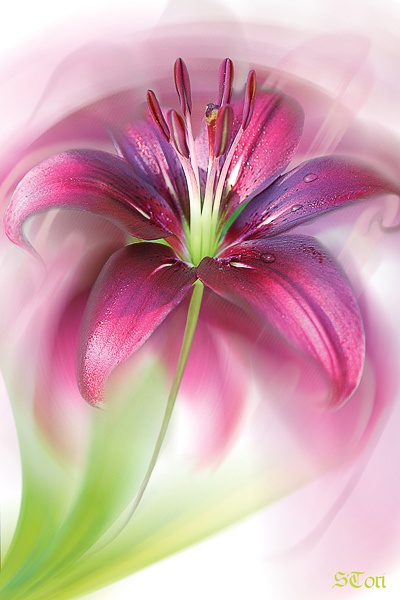 Благодарю  
за внимание!